Differential Datalog (DDlog)
Leonid Ryzhyk, Mihai Budiu
VMware Research

September 11, 2019
Stanford DAWN Retreat
Datalog
Datalog
Input tables
Output tables
2
Differential Datalog
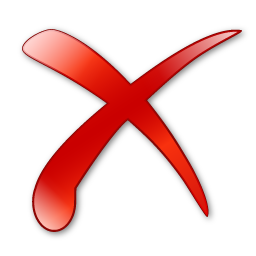 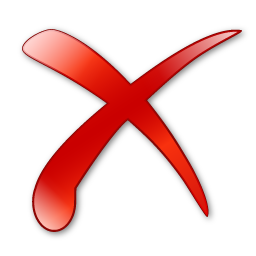 Datalog
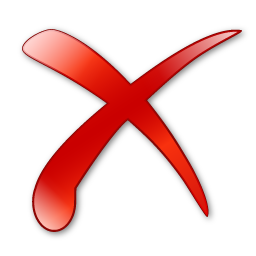 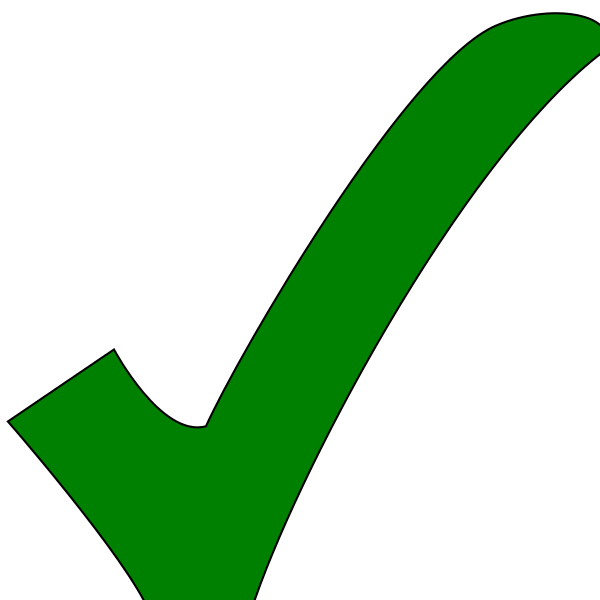 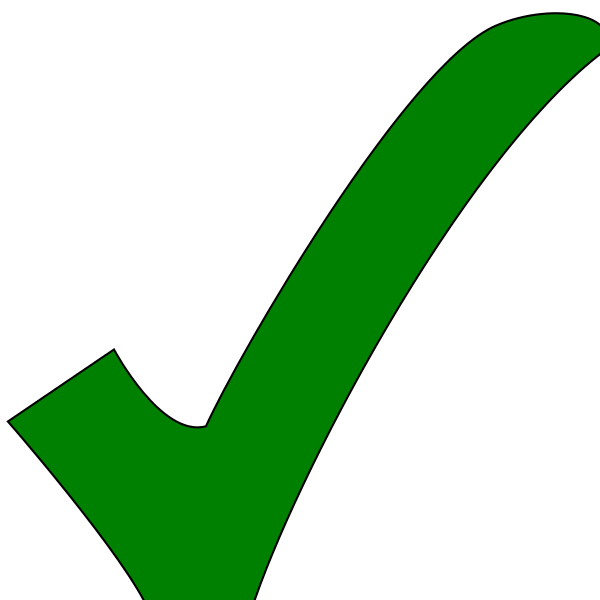 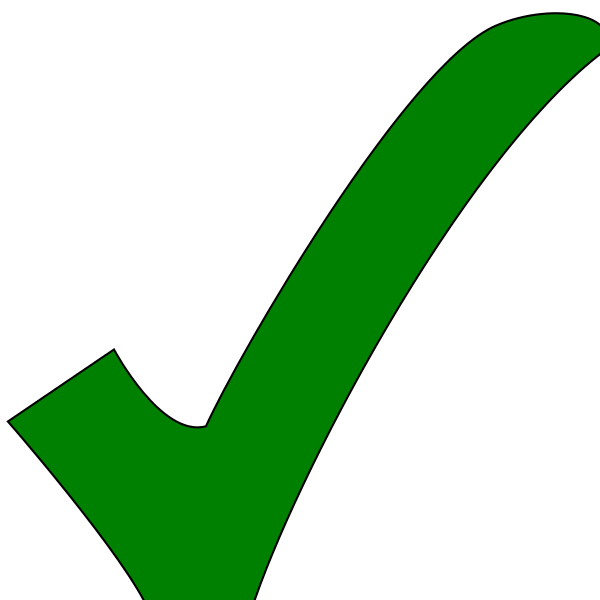 Input tables
Output tables
3
DDlog
DDLog compiler
4
DDlog programs are streaming systems
Stream of input changes
Stream of output changes
Datalog
…
…
transactions
5
Correctness
s.t.
Datalog
…
…
6
DDlog System architecture
Input changes
DDLog compiler
Rust compiler
DDLog
program
Nativeexecutable
Haskell
Output changes
Differentialdataflow
library
7
Who cares?
Databases: incremental view update
Compilers(Incremental) program analysis
Killer app: distributed systems control
VMware builds lots of these
E.g. OVN: Open Virtual Network Controller => 6,000 lines of DDlog
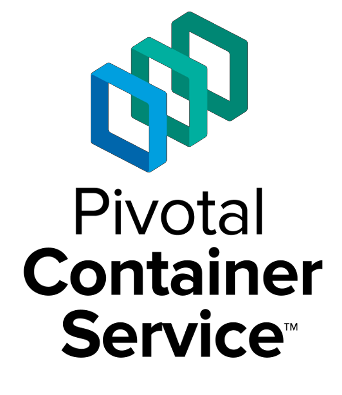 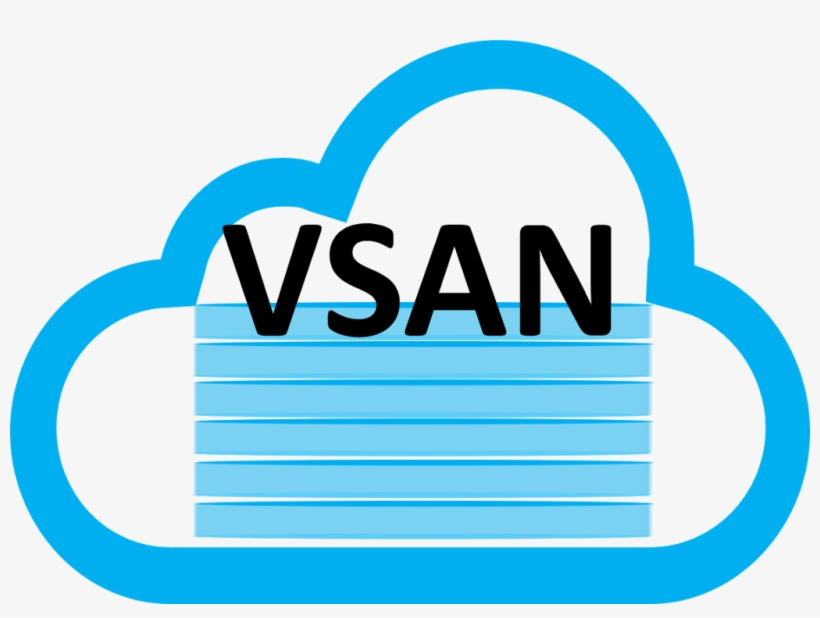 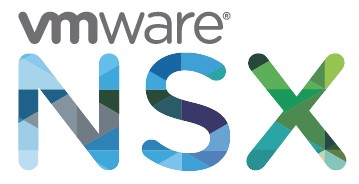 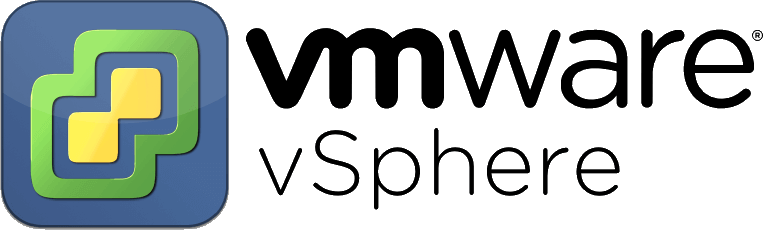 …
8
Managementpolicies
Why?
Controller
Controllerstate
System state
View update
Managedentity
Configuration
9
Connected components in DDlog
typedef Node = bit<16>
input relation Edge(source: Node, dest: Node)

// Symmetric edges
relation SimEdge(source: Node, dest: Node)
SimEdge(n, m) :- Edge(n, m).
SimEdge(n, m) :- Edge(m, n).

relation Reach(from: Node, to: Node)
Reach(n, m) :- SimEdge(n, _), var m = n.
Reach(n, m) :- SimEdge(n, m).
Reach(n, m) :- SimEdge(n, x), Reach(x, m).

// Canonical representative of a connected component: node with smallest value
output relation Canonical(node: Node, repr: Node)
Canonical(n, r) :- Reach(n, m), var r = Aggregate( (n), group_min(m) ).
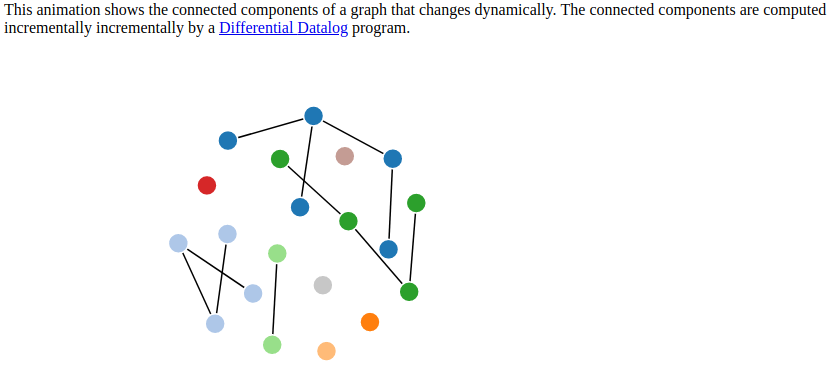 The non-incremental algorithm is much simpler than the incremental one.
Try to write the incremental one by hand!
10
Demo
Graph 
edges &
components
Graph 
edges &
components
Graph 
edges
Random graph
changes
Connectedcomponents
Web server
Web browser
serialize
deserialize
Java
Rust
Java
JavaScript+d3
compiler
ddlog
11
Not your grandfather’s Datalog
Strongly typed: bigint, strings, structs, union types, generic types
Powerful expression language
Arithmetic
Type-based safe matching
Javascript-like string interpolation
Module system
Native code execution
Vectors, Sets, Maps
Functions, iterators, aggregation
Profiling, logging, replay
Interoperation with Rust, C/C++, Java
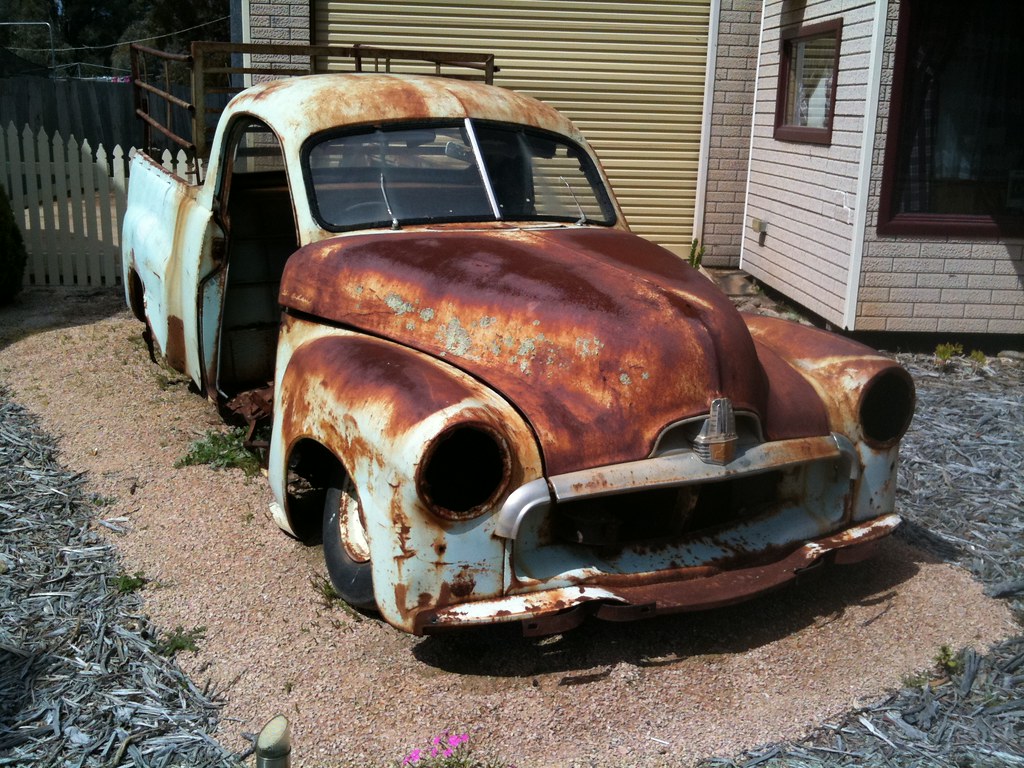 12
Kick the tires!
13
Backup slides
14
Strawman solution
Datalog
…
…
15